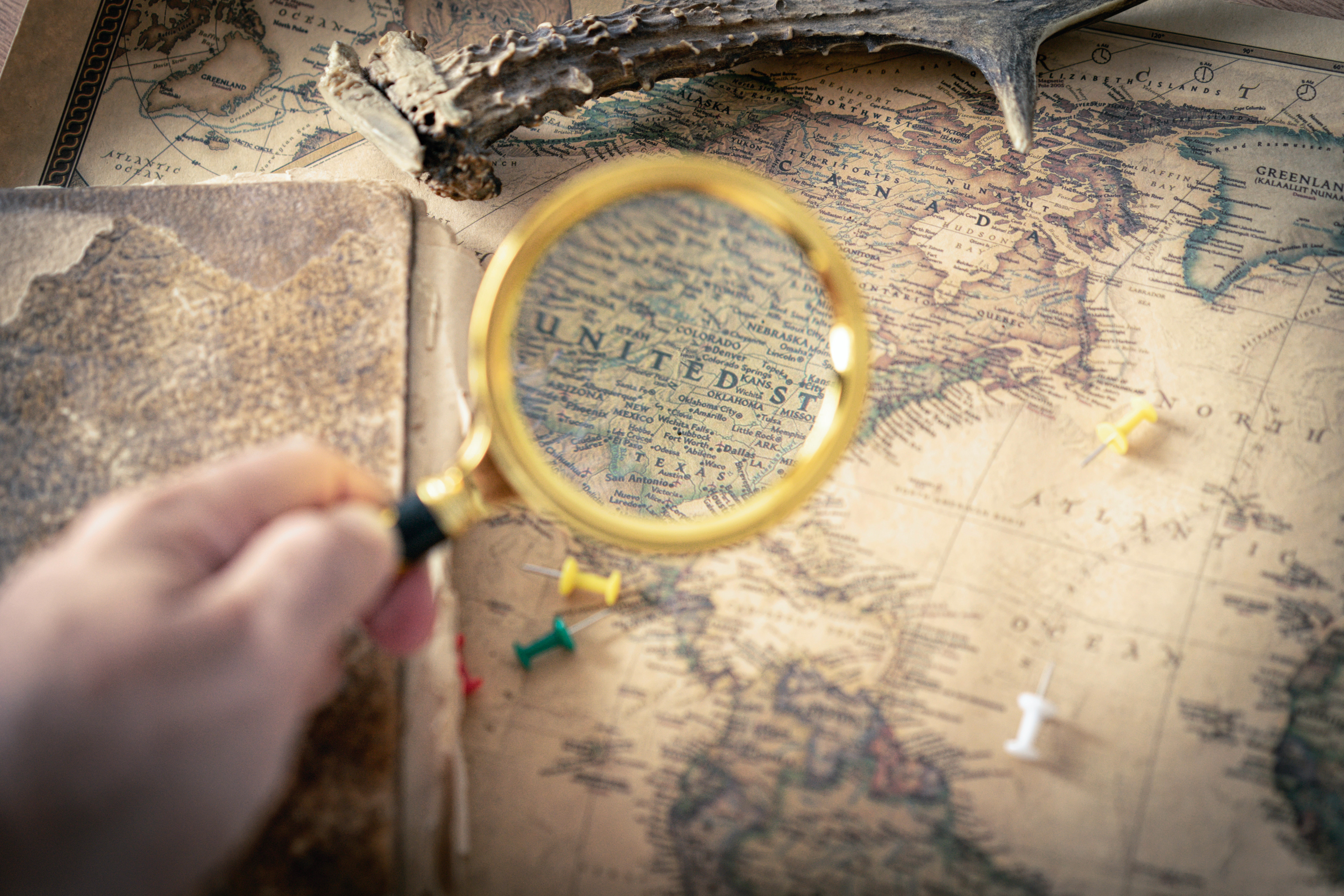 Bài 3:
SỬ DỤNG KÍNH LÚP
Bắt đầu
Hết giờ
KHỞI ĐỘNG
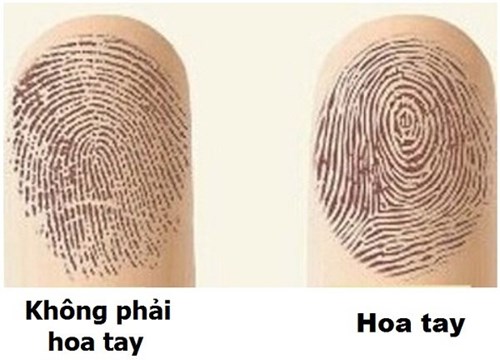 Hãy tự nhìn xem mình có bao nhiêu hoa tay?
Thời gian: 
30 giây
[Speaker Notes: Có thể đổi vị trí câu hỏi vào trung tâm hoặc làm nổi hơn các phần khác. Đồng hồ cát rất ấn tượng nhưng chiếm diện tích khá lớn, gây phân tán tập trung vào câu hỏi.]
Hoạt động nhóm
TÌM HIỂU VỀ KÍNH LÚP
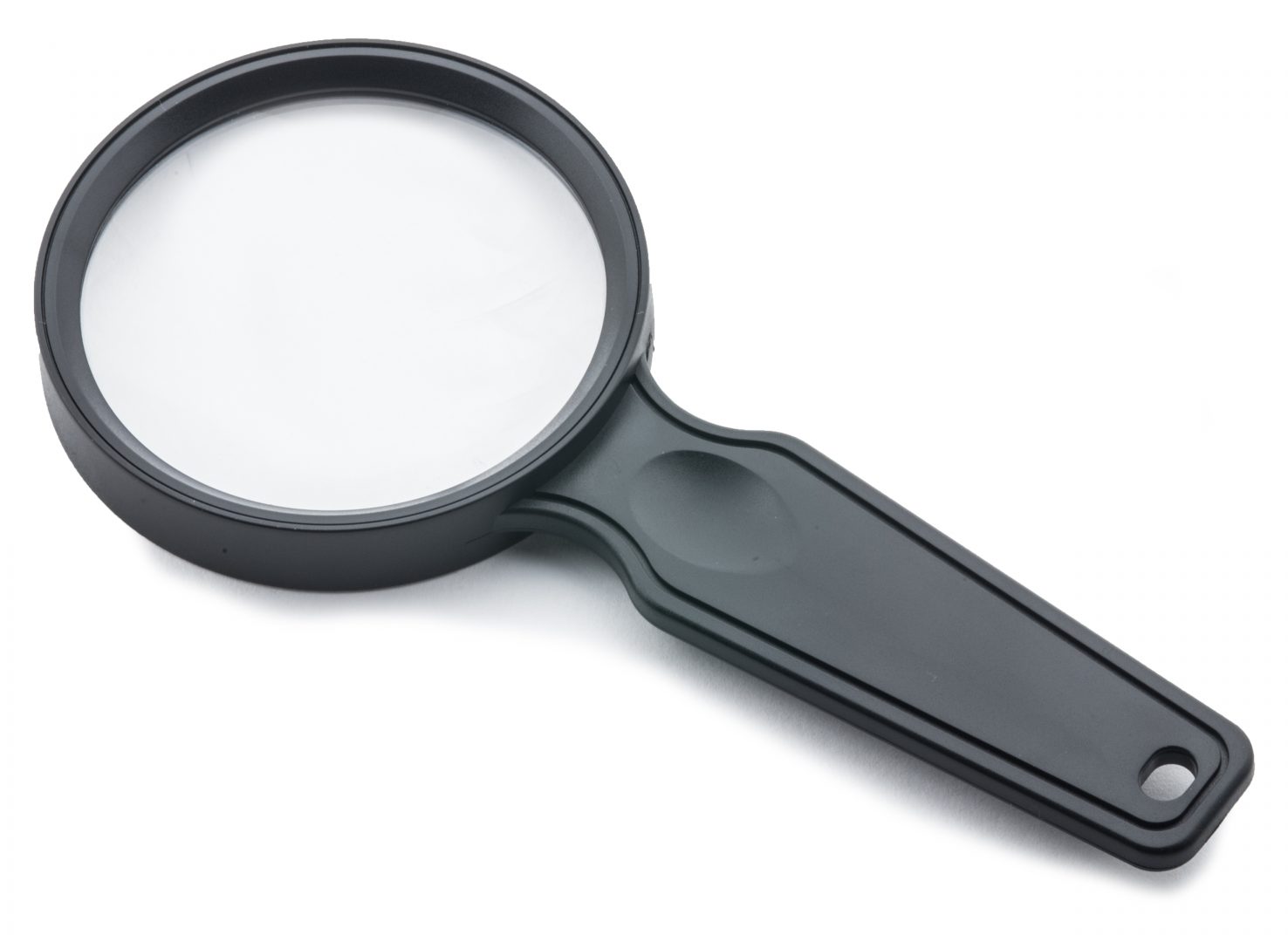 Tham khảo SGK và thảo luận nhóm 4 trong thời gian 3 phút, hoàn thành 
PHIẾU HỌC TẬP SỐ 1.
START TIMER
3 : 00
2 : 59
2 : 58
2 : 57
2 : 56
2 : 55
2 : 54
2 : 53
2 : 52
2 : 51
2 : 50
2 : 49
2 : 48
2 : 47
2 : 46
2 : 45
2 : 44
2 : 43
2 : 42
2 : 41
2 : 40
2 : 39
2 : 38
2 : 37
2 : 36
2 : 35
2 : 34
2 : 33
2 : 32
2 : 31
2 : 30
2 : 29
2 : 28
2 : 27
2 : 26
2 : 25
2 : 24
2 : 23
2 : 22
2 : 21
2 : 20
2 : 19
2 : 18
2 : 17
2 : 16
2 : 15
2 : 14
2 : 13
2 : 12
2 : 11
2 : 10
2 : 09
2 : 08
2 : 07
2 : 06
2 : 05
2 : 04
2 : 03
2 : 02
2 : 01
2 : 00
1 : 59
1 : 58
1 : 57
1 : 56
1 : 55
1 : 54
1 : 53
1 : 52
1 : 51
1 : 50
1 : 49
1 : 48
1 : 47
1 : 46
1 : 45
1 : 44
1 : 43
1 : 42
1 : 41
1 : 40
1 : 39
1 : 38
1 : 37
1 : 36
1 : 35
1 : 34
1 : 33
1 : 32
1 : 31
1 : 30
1 : 29
1 : 28
1 : 27
1 : 26
1 : 25
1 : 24
1 : 23
1 : 22
1 : 21
1 : 20
1 : 19
1 : 18
1 : 17
1 : 16
1 : 15
1 : 14
1 : 13
1 : 12
1 : 11
1 : 10
1 : 09
1 : 08
1 : 07
1 : 06
1 : 05
1 : 04
1 : 03
1 : 02
1 : 01
1 : 00
0 : 59
0 : 58
0 : 57
0 : 56
0 : 55
0 : 54
0 : 53
0 : 52
0 : 51
0 : 50
0 : 49
0 : 48
0 : 47
0 : 46
0 : 45
0 : 44
0 : 43
0 : 42
0 : 41
0 : 40
0 : 39
0 : 38
0 : 37
0 : 36
0 : 35
0 : 34
0 : 43
0 : 32
0 : 31
0 : 30
0 : 29
0 : 28
0 : 27
0 : 26
0 : 25
0 : 24
0 : 23
0 : 22
0 : 21
0 : 20
0 : 19
0 : 18
0 : 17
0 : 16
0 : 15
0 : 14
0 : 13
0 : 12
0 : 11
0 : 10
0 : 09
0 : 08
0 : 07
0 : 06
0 : 05
0 : 04
0 : 03
0 : 02
0 : 01
0 : 00
TIME’S UP!
CẤU TẠO KÍNH LÚP CẦM TAY
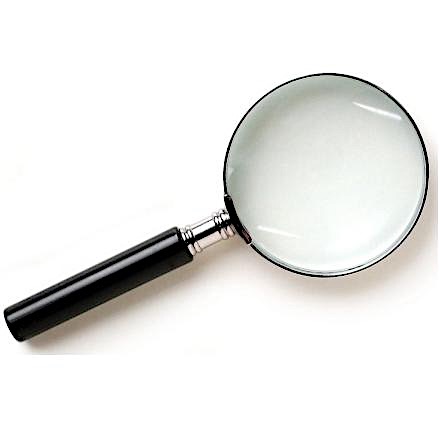 Khung kính
Tấm kính 
có phần rìa 
mỏng hơn phần giữa
Tay cầm
PHÂN LOẠI KÍNH LÚP
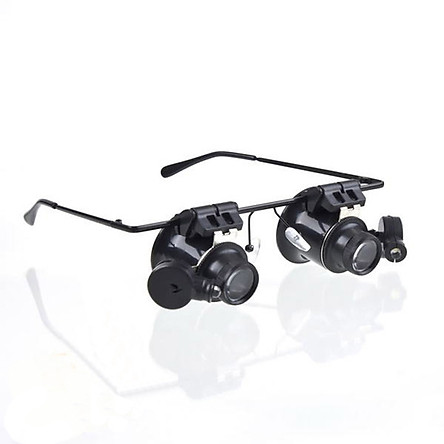 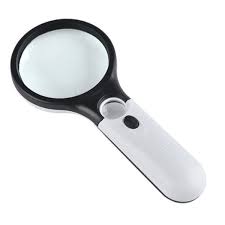 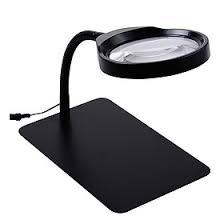 Kính lúp 
cầm tay
Kính lúp để bàn có đèn
Kính lúp 
đeo mắt
Hoạt động nhóm
CÁCH SỬ DỤNG KÍNH LÚP
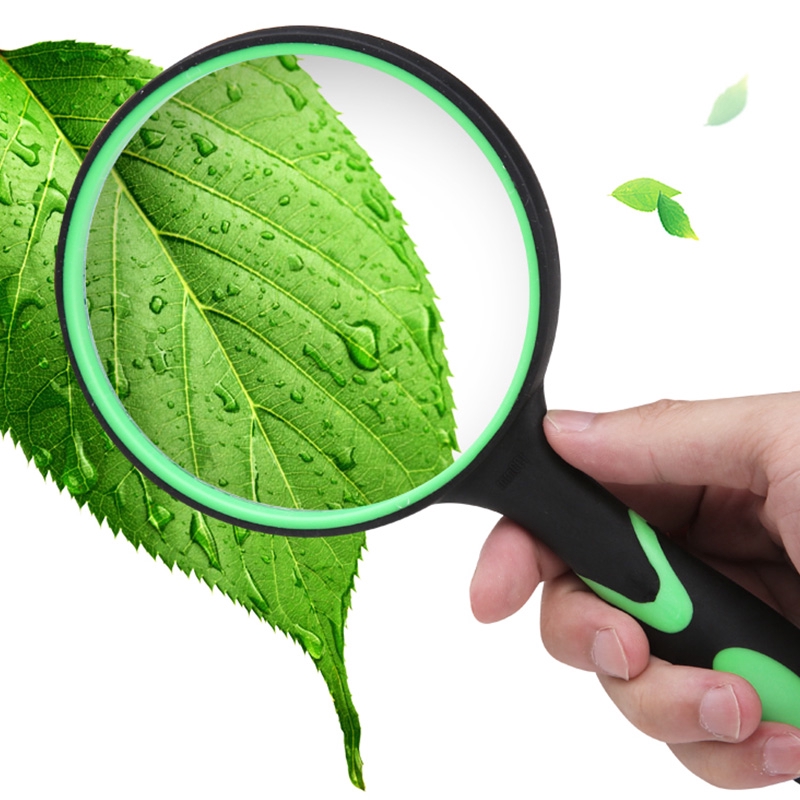 Hoạt động nhóm 4 trong thời gian 8 phút, thực hiện nhiệm vụ và hoàn thành PHIẾU HỌC TẬP SỐ 2.
CÁCH SỬ DỤNG KÍNH LÚP
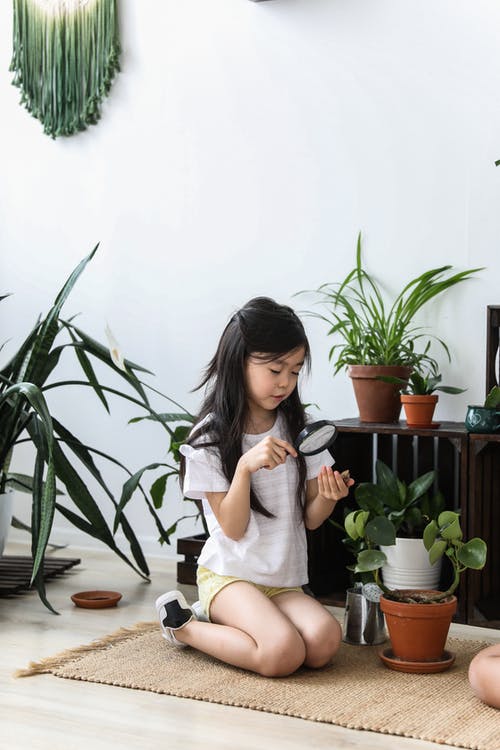 Đặt kính lúp …………… vật mẫu, mắt nhìn vào ………………
Từ từ ……………… ra xa vật cho đến khi nhìn thấy vật …………..
gần sát
mặt kính
dịch kính
rõ nét
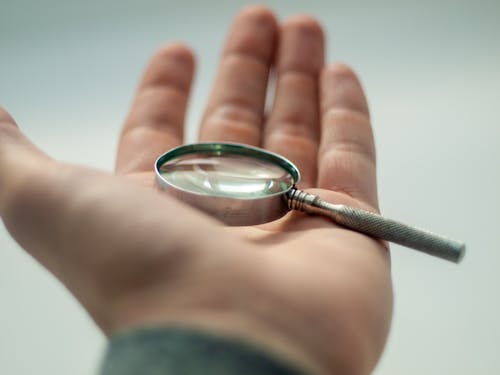 TÌM HIỂU CÁCH BẢO QUẢN KÍNH LÚP
TÌM HIỂU CÁCH BẢO QUẢN KÍNH LÚP
Nhà bạn Mai có 1 chiếc kính lúp thường xuyên được sử dụng. Hãy xác định những hành động bảo quản kính lúp của các thành viên trong gia đình Mai là đúng hay sai.
Bố Mai dùng kính lúp xong, tiện chỗ nào để luôn chỗ đó
Mẹ Mai thường xuyên lau chùi kính lúp bằng 
khăn mềm
Mai để kính ở cạnh chậu cây cho tiện lần sau sử dụng
Mẹ Mai vệ sinh kính lúp xong sẽ bọc kính bằng giấy mềm rồi cất vào hộp
Mai dùng kính xong sẽ rửa kính với nước sạch hoặc nước rửa kính
Em gái Mai 
để kính ở thùng đồ chơi của mình
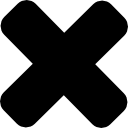 ĐÚNG
SAI
LUYỆN TẬP
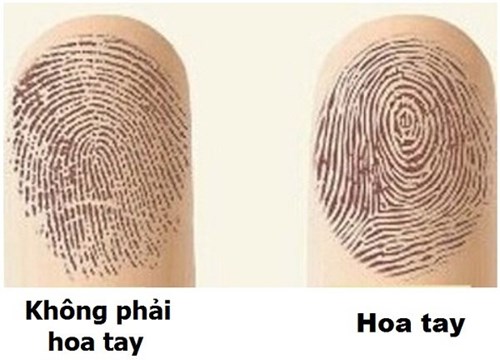 Hãy sử dụng kính lúp quan sát và đếm lại xem mình có bao nhiêu hoa tay.
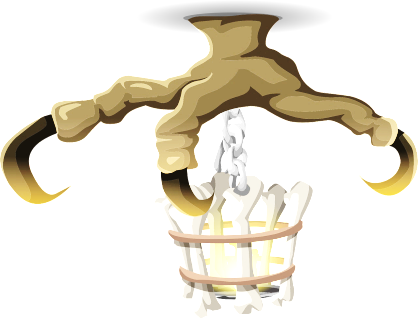 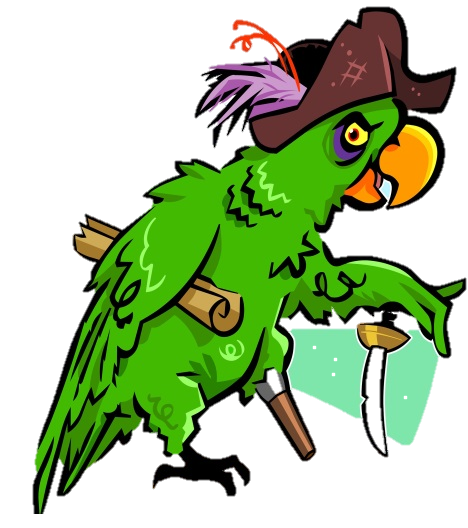 BÍ MẬT 
KHO BÁU CỔ
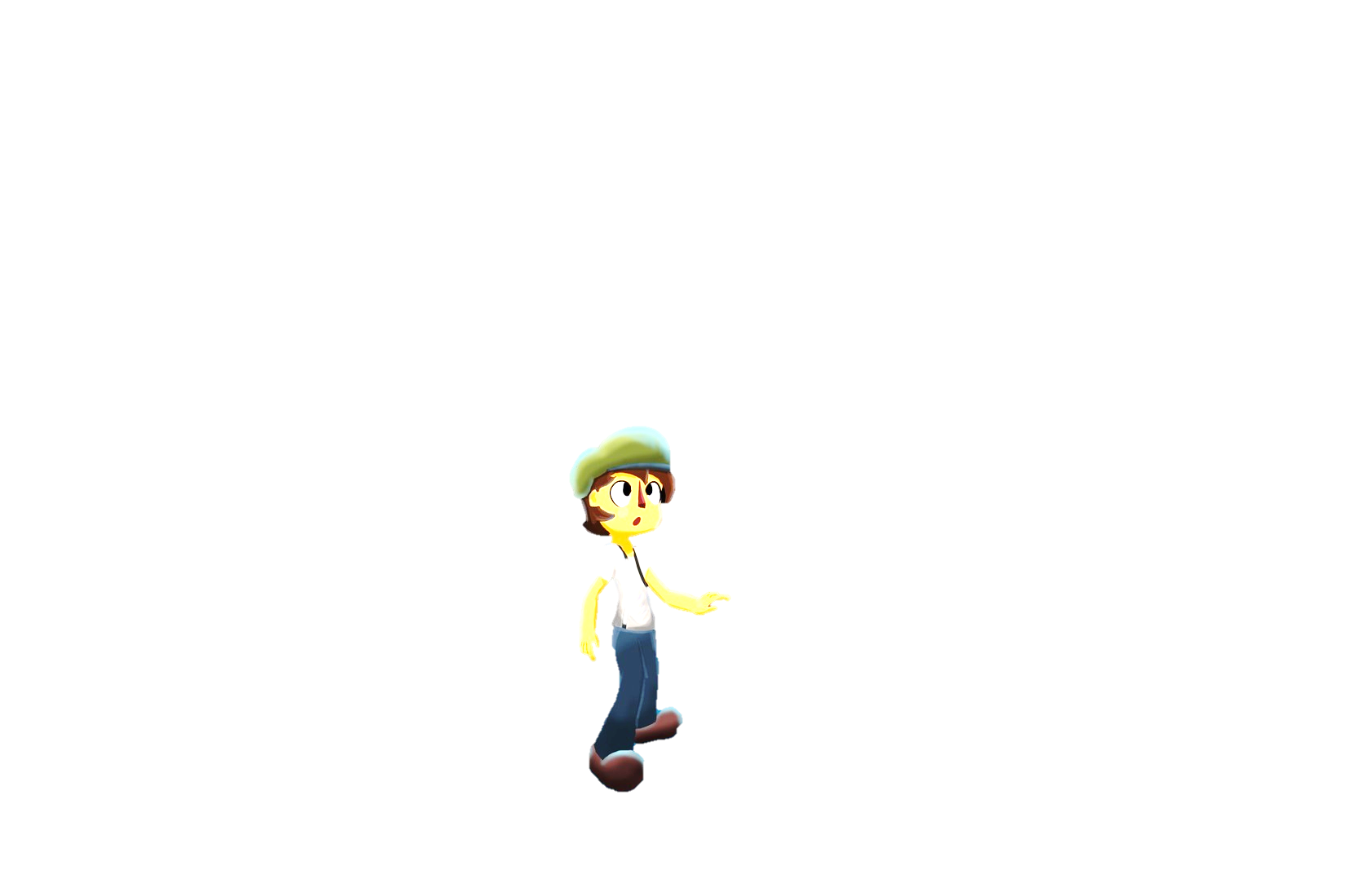 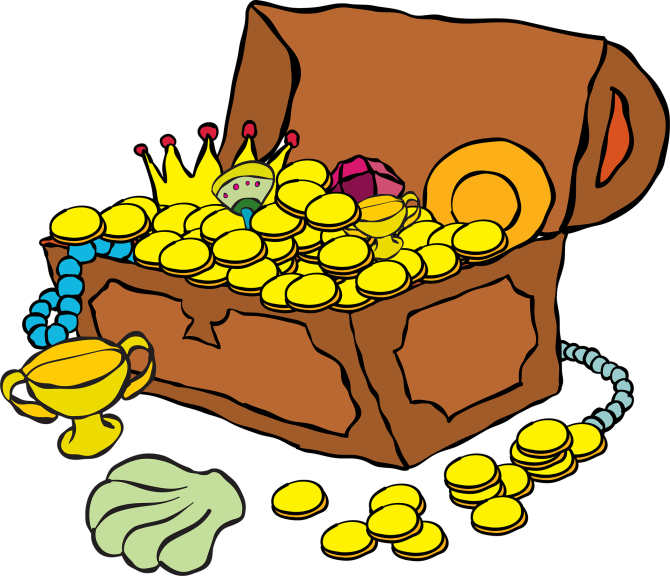 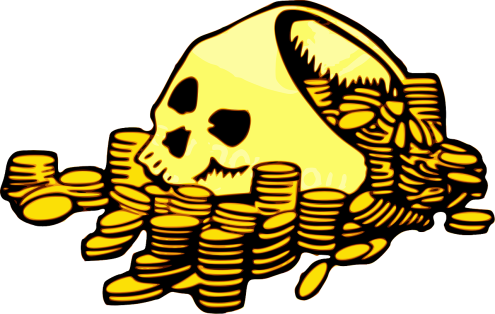 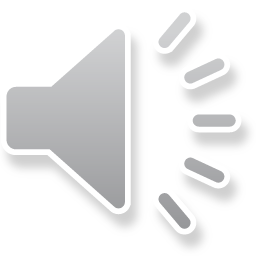 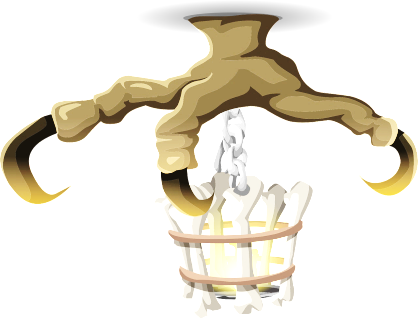 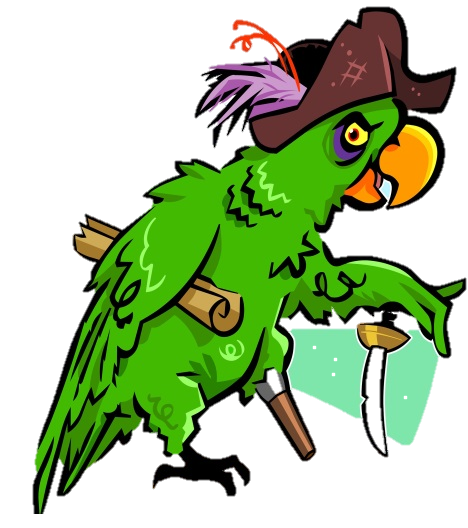 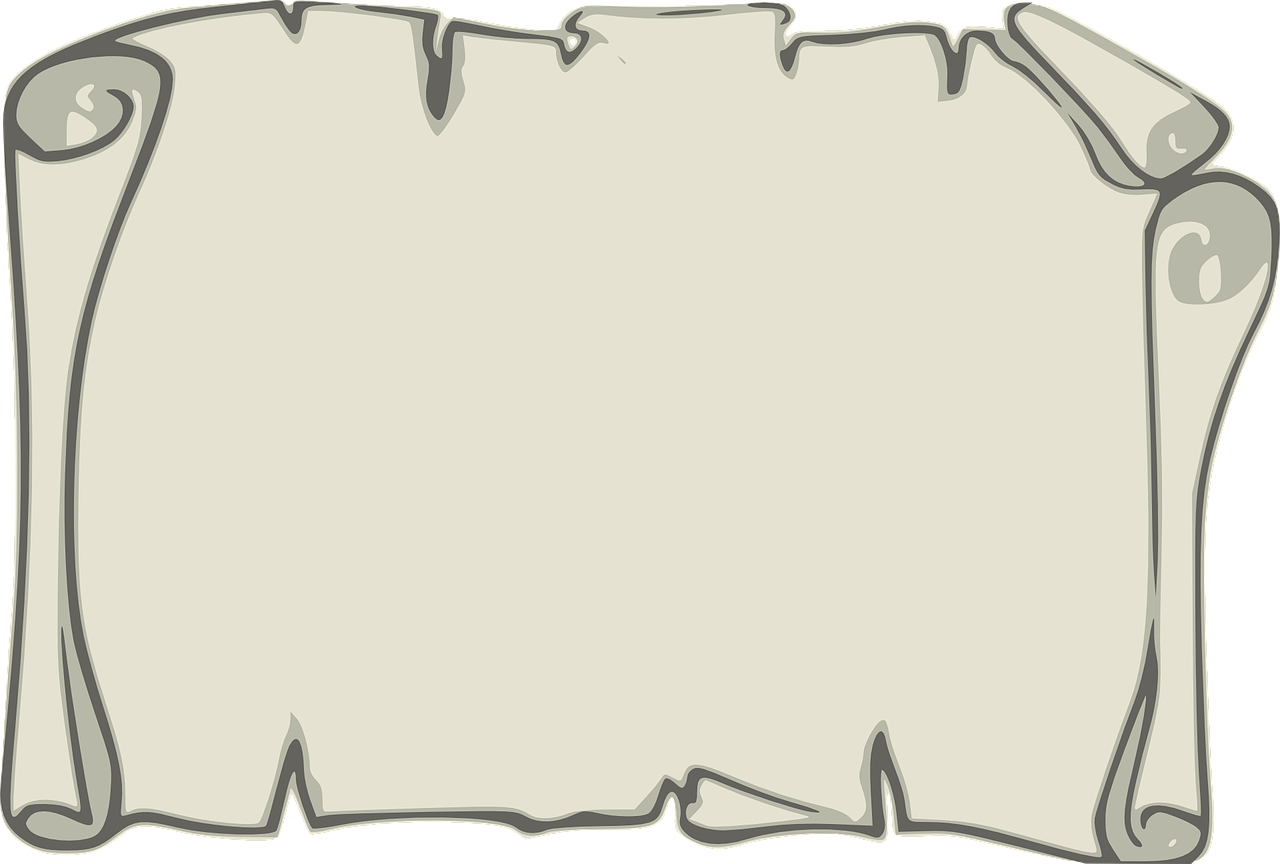 Chào mừng đến với 
hang động bí mật của ta!!!
Ta sẽ tặng cậu những rương 
châu báu với điều kiện cậu 
phải tự vượt qua thử thách
của những chiếc rương kia!
Chúc cậu may mắn...
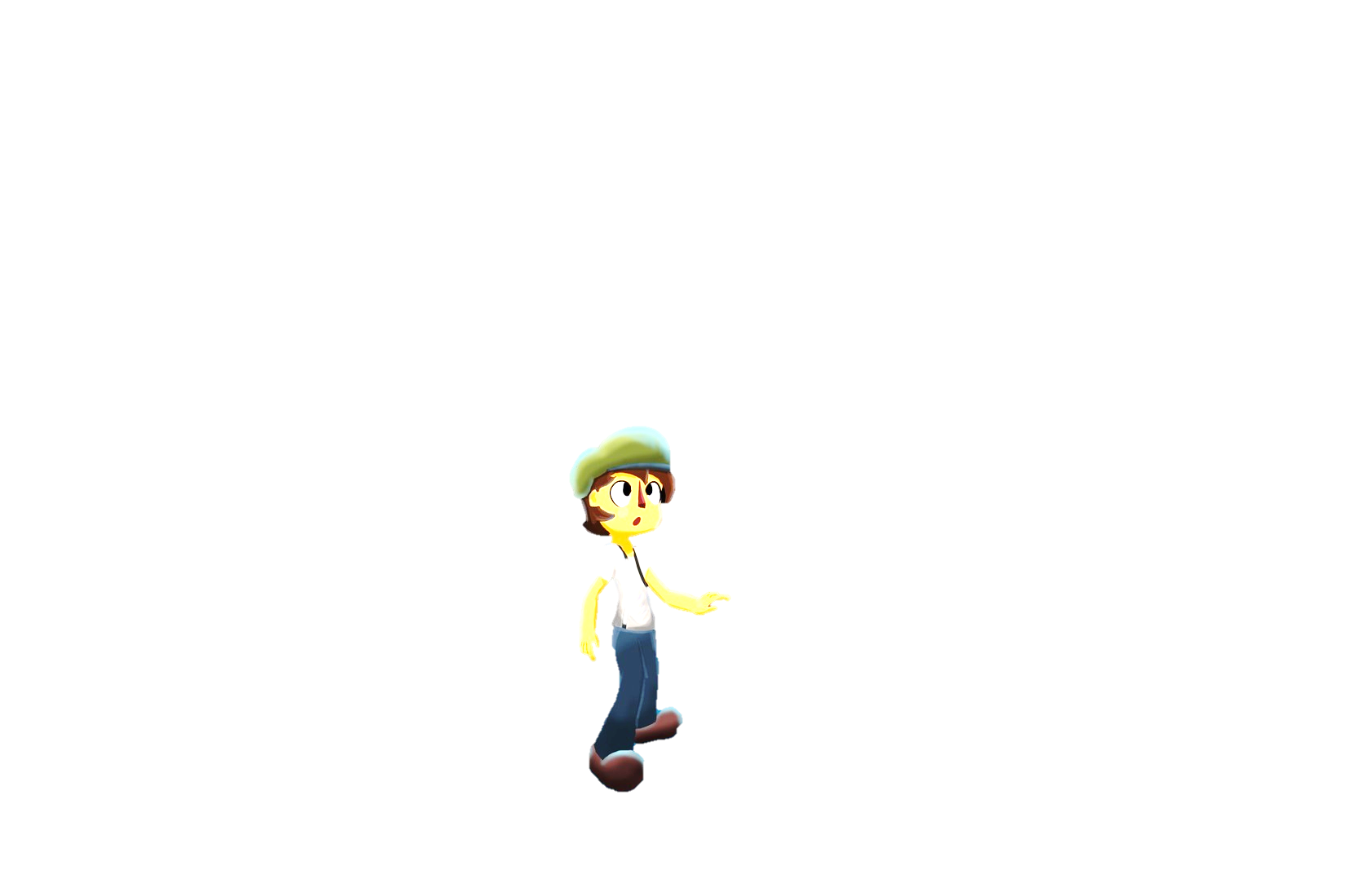 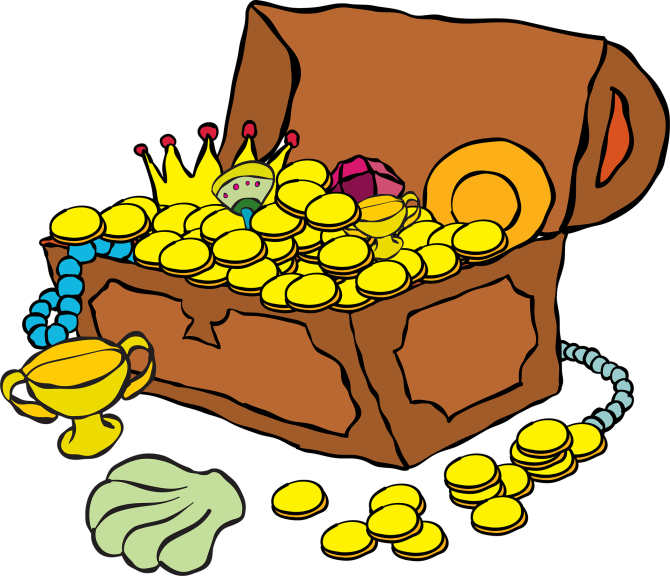 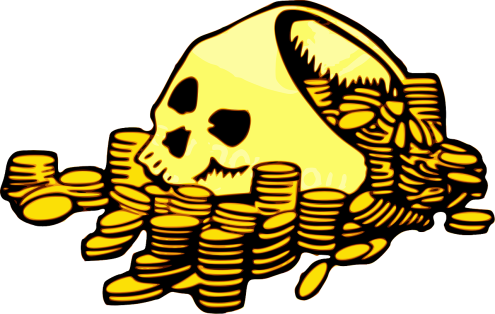 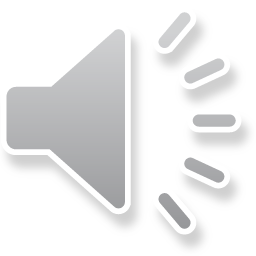 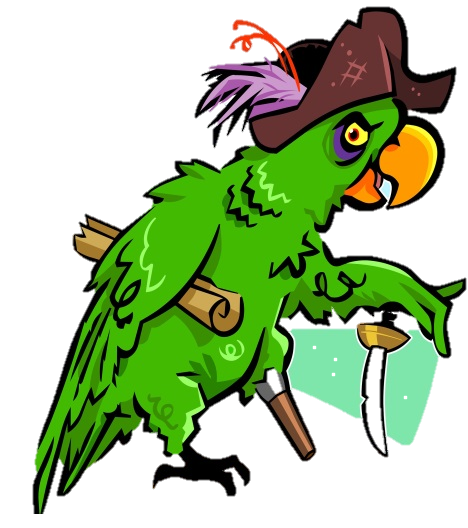 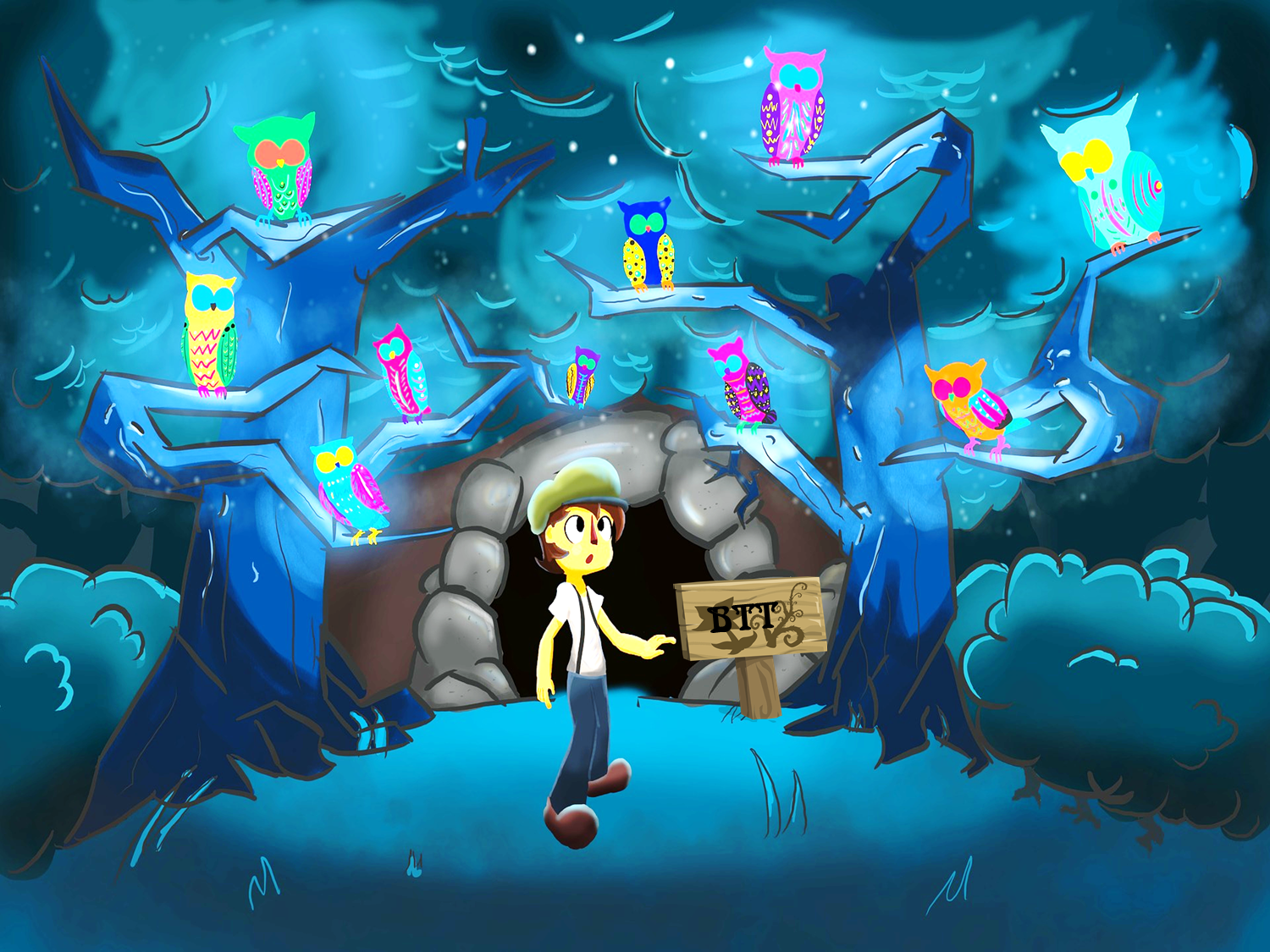 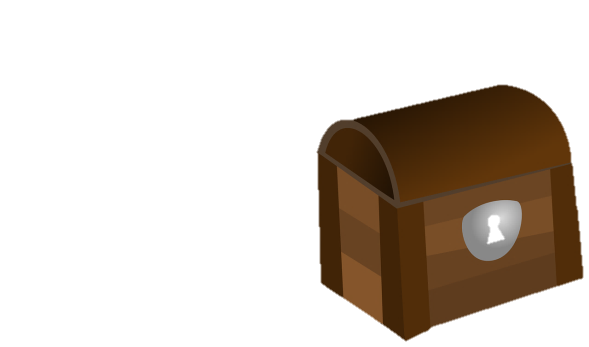 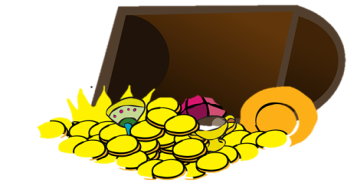 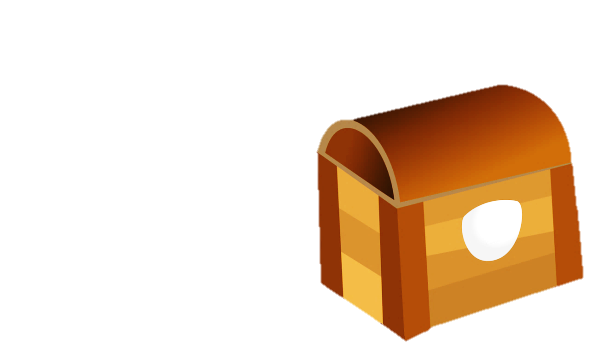 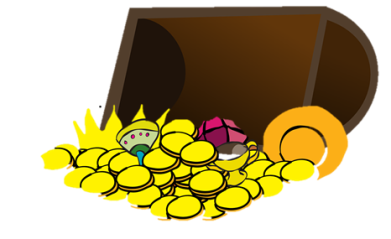 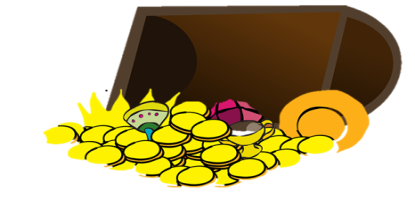 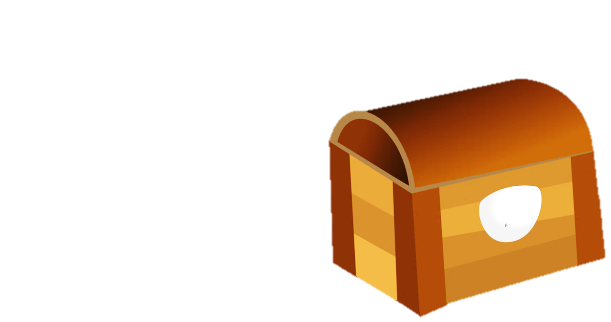 4
3
5
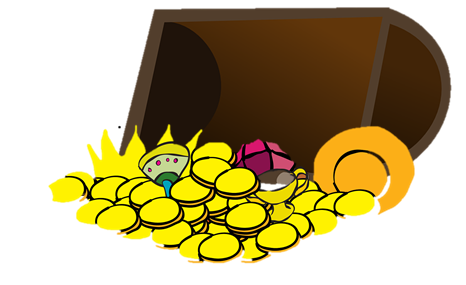 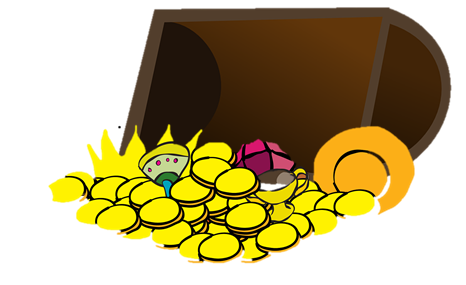 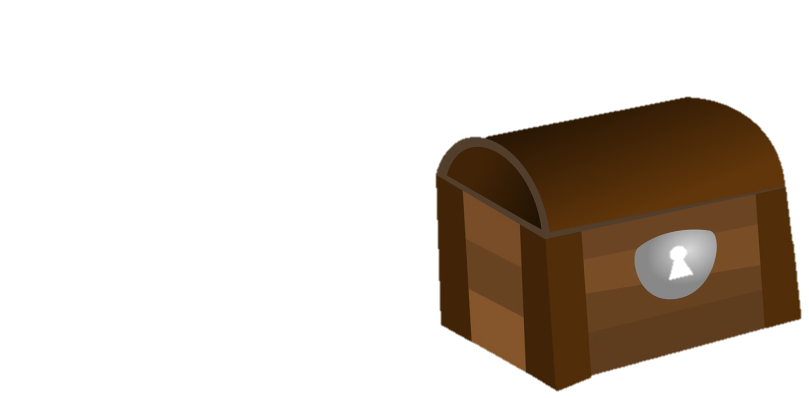 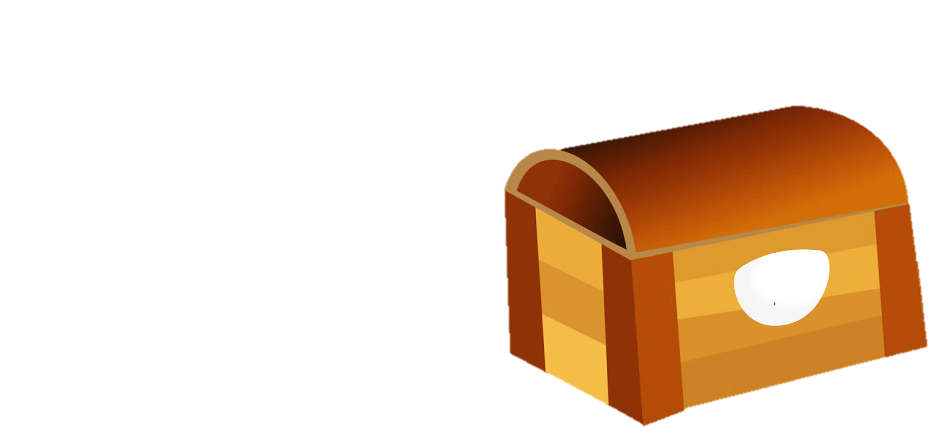 1
2
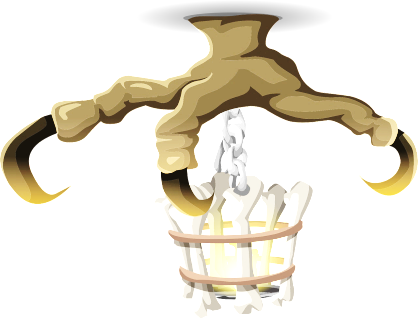 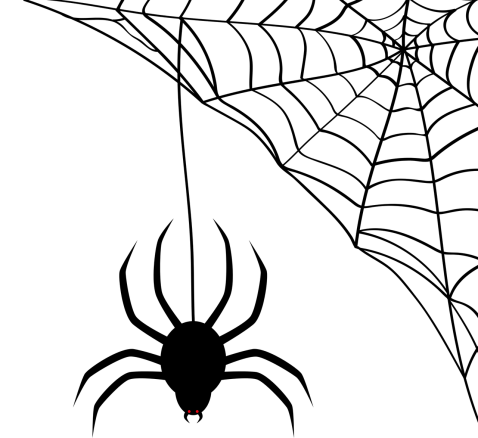 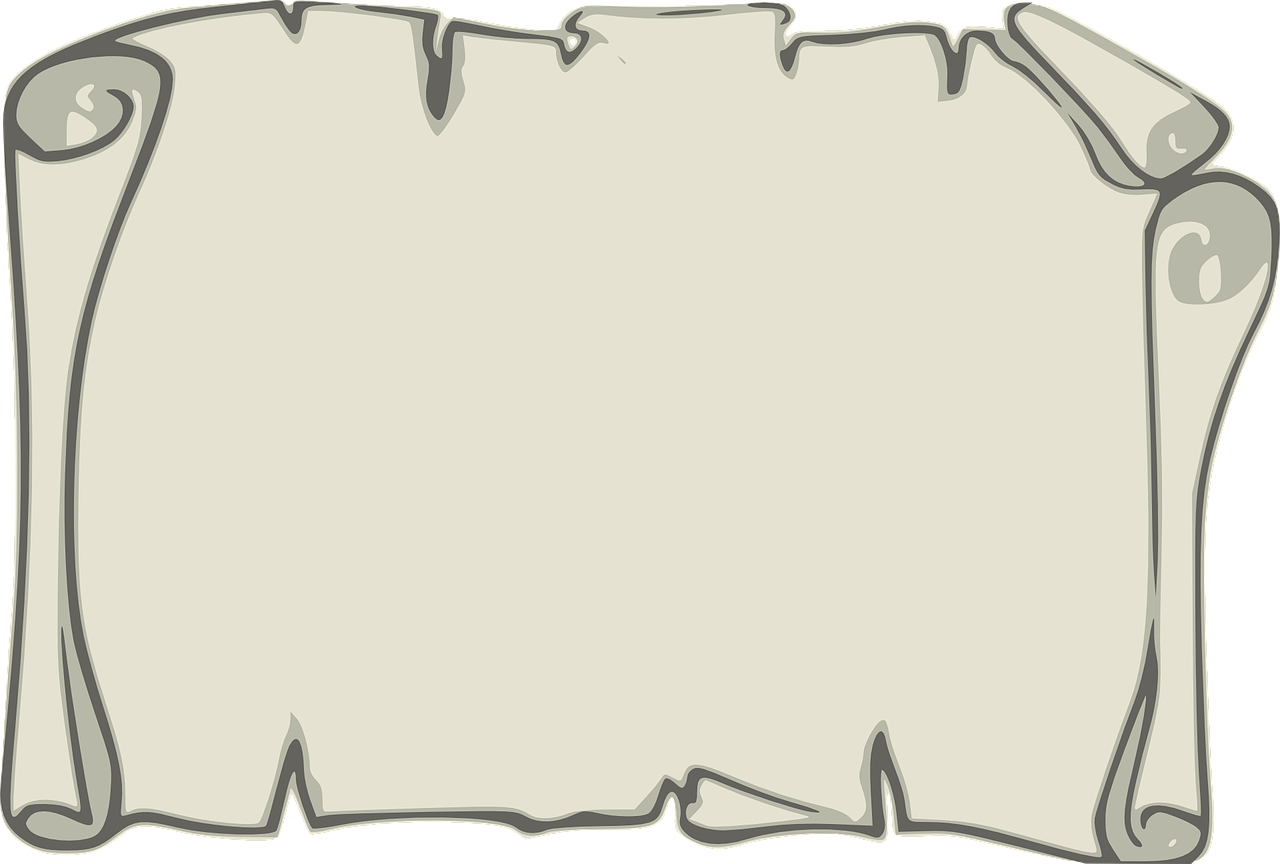 Câu 1: Có thể sử dụng kính lúp để quan sát vật nào sau đây?
A. Xác một con muỗi.
B. Toàn bộ cơ thể một con voi.
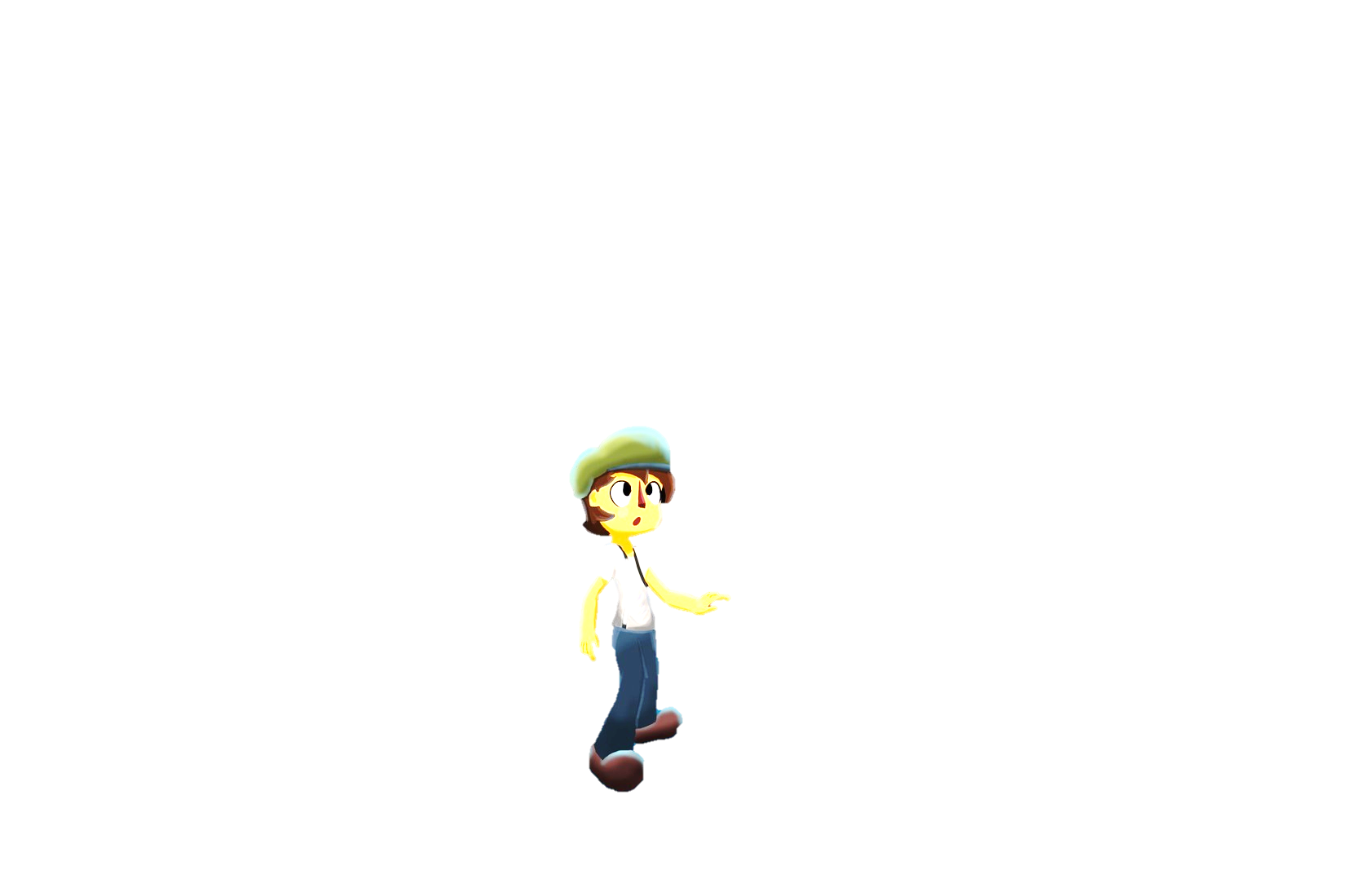 C. Tế bào thịt quả cà chua.
D. Mặt trăng.
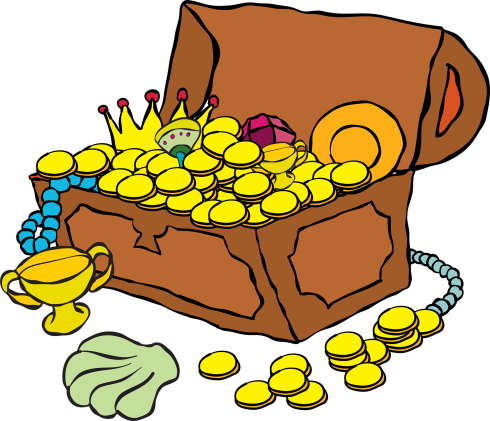 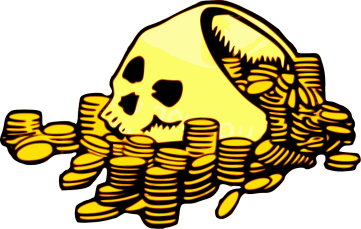 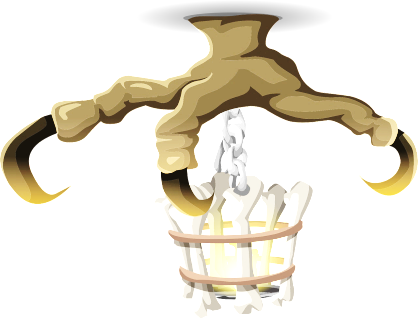 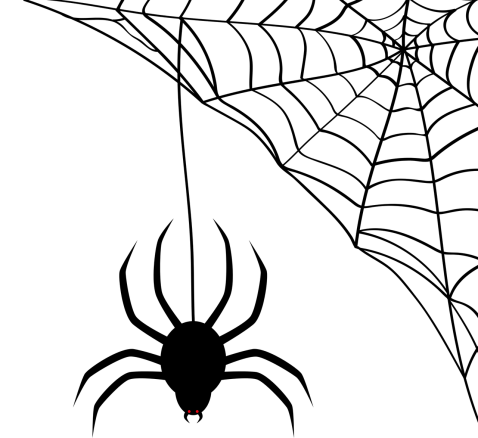 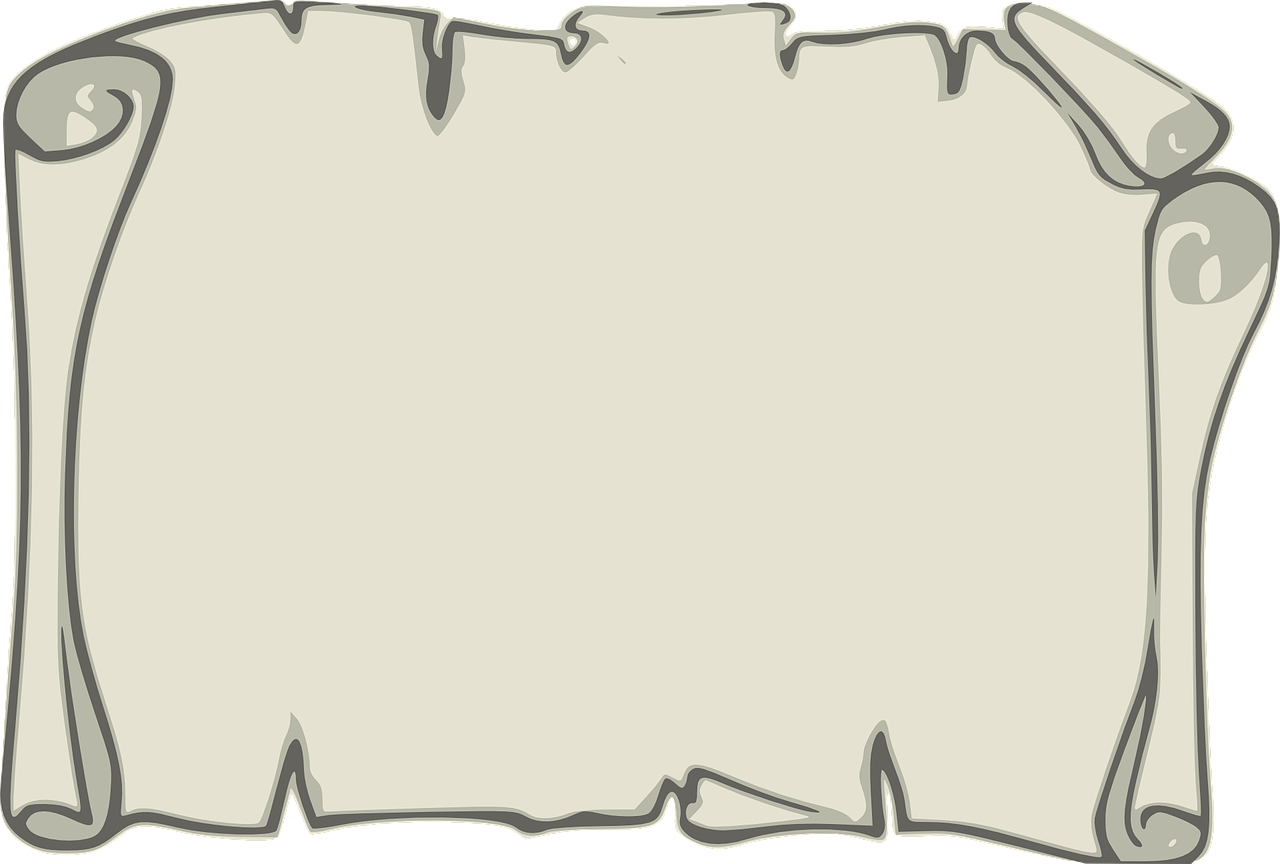 Câu 2: Tấm kính dùng làm kính lúp có đặc điểm:
A. có phần rìa dày hơn phần giữa.
B. có phần rìa mỏng hơn phần giữa.
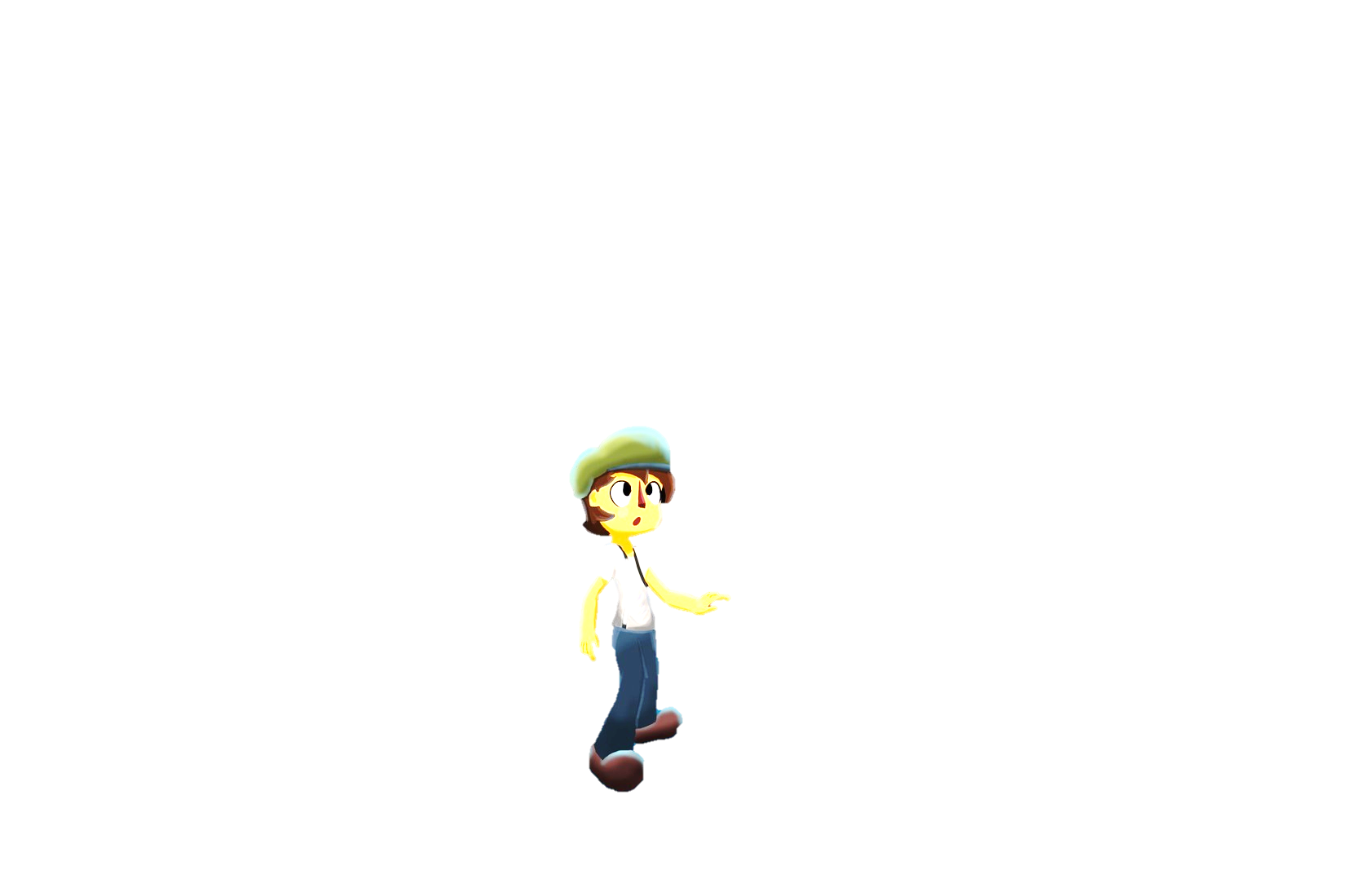 C. lồi hoặc lõm.
D. có hai mặt phẳng.
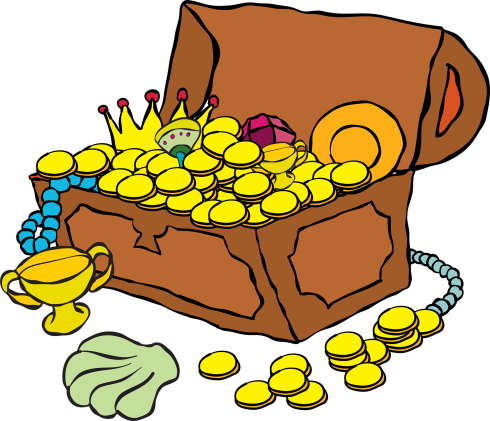 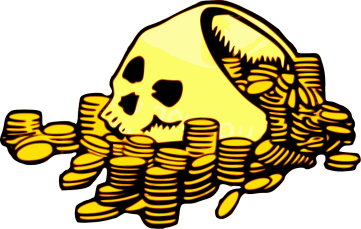 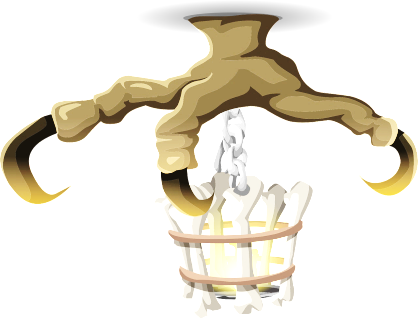 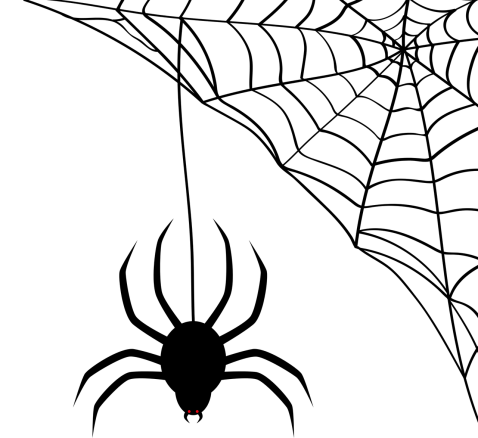 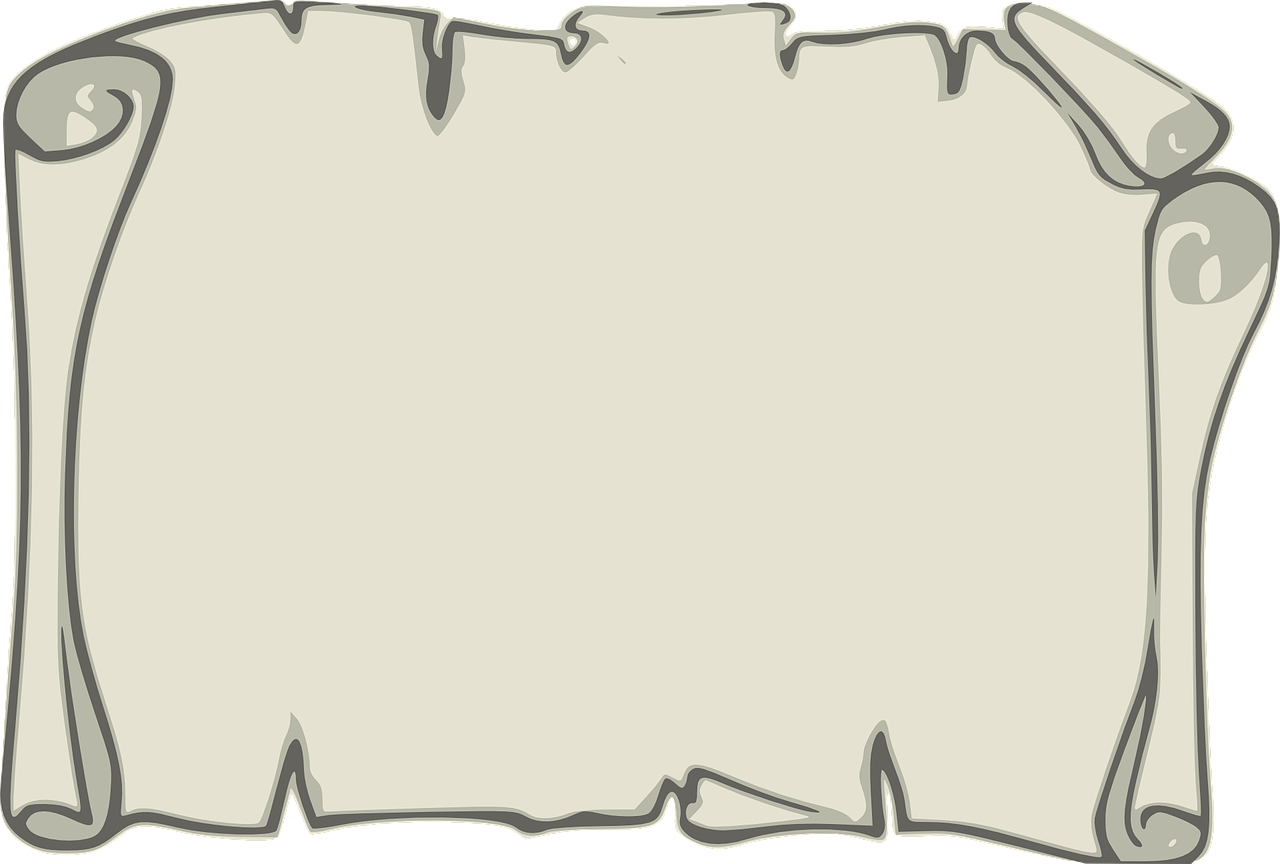 Câu 3: Người nào dưới đây sử dụng loại kính lúp không phù hợp?
A. Chú Quang dùng kính lúp để bàn có đèn để sửa bảng vi mạch điện tử.
B. Cô Nga dùng kính lúp để bàn để soi mẫu vải.
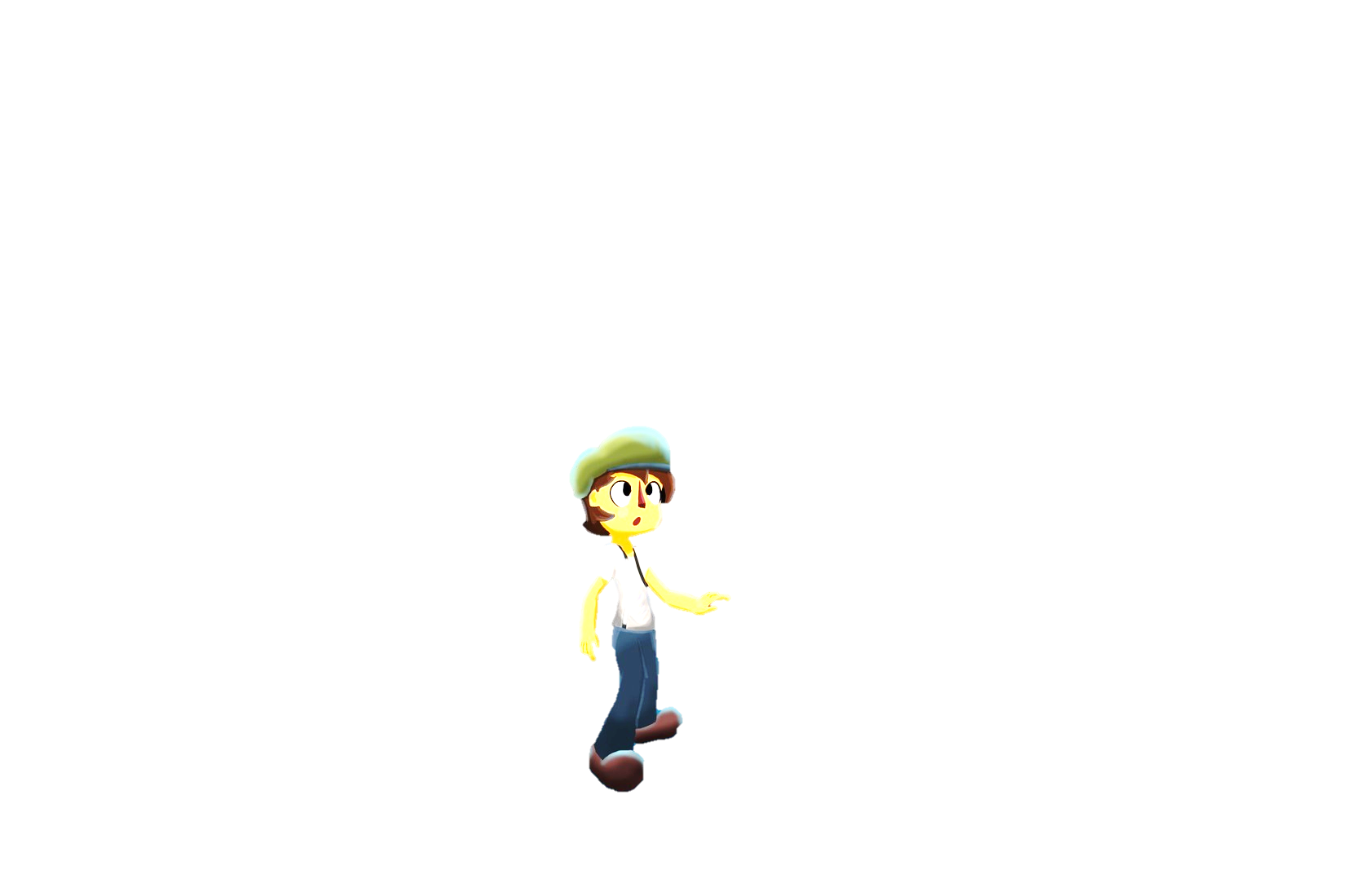 C. Bạn Huy dùng kính lúp cầm tay để quan sát cây nấm.
D. Bạn Hoa dùng kính lúp đeo mắt để xem tivi.
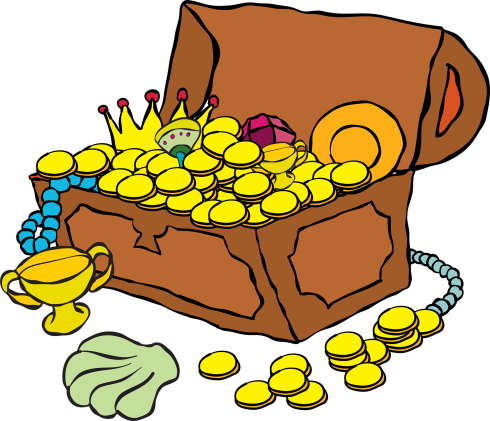 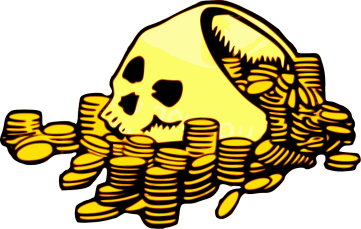 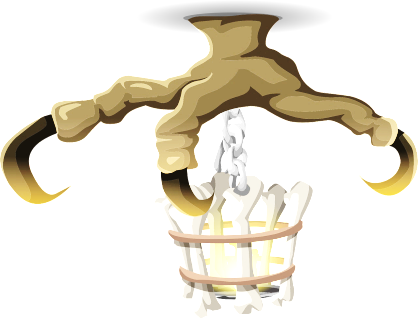 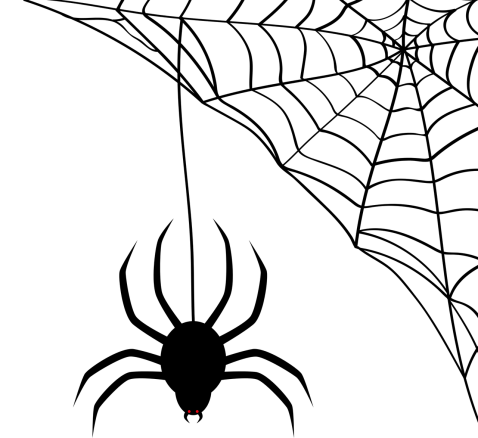 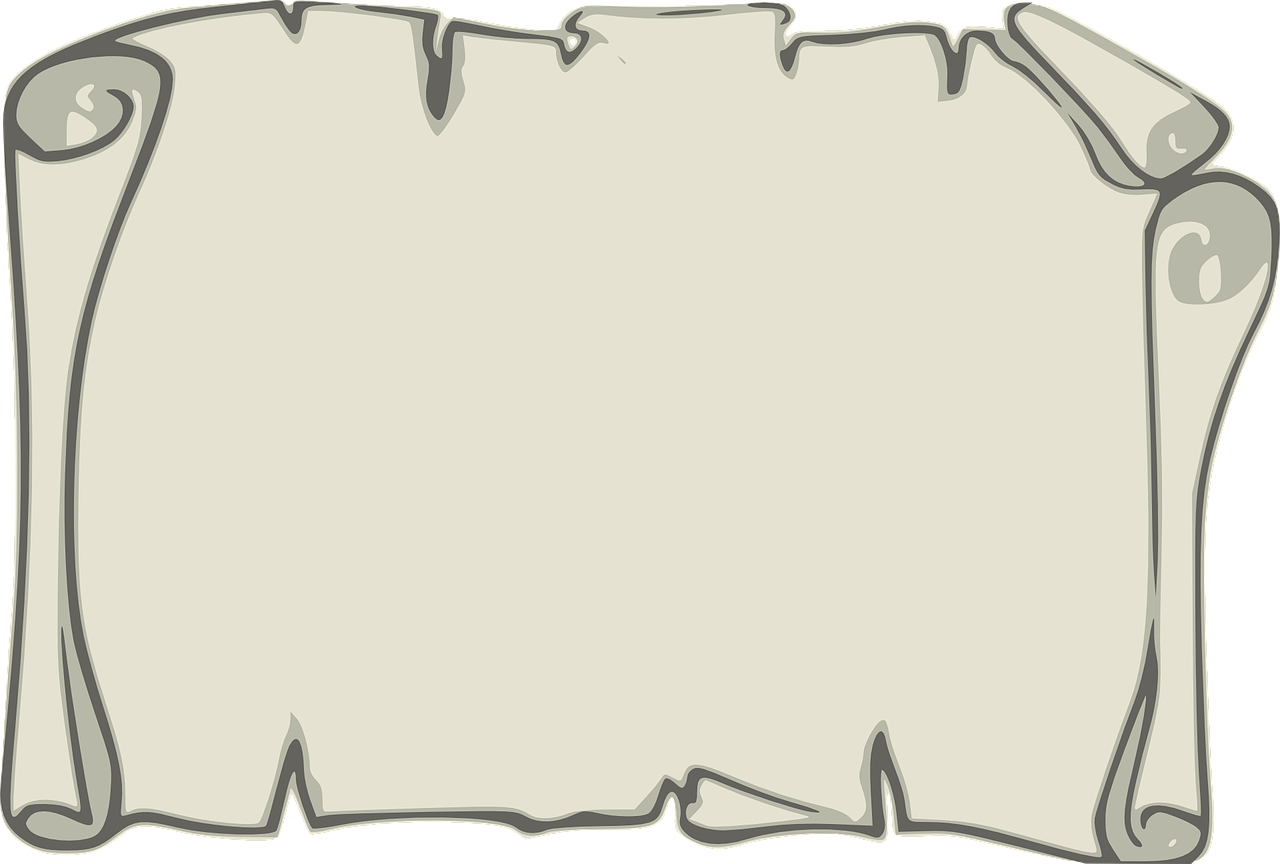 Câu 4: Sử dụng kính lúp cầm tay như thế nào là đúng?
A. Đặt kính gần sát mắt.
B. Đặt kính rất xa vật.
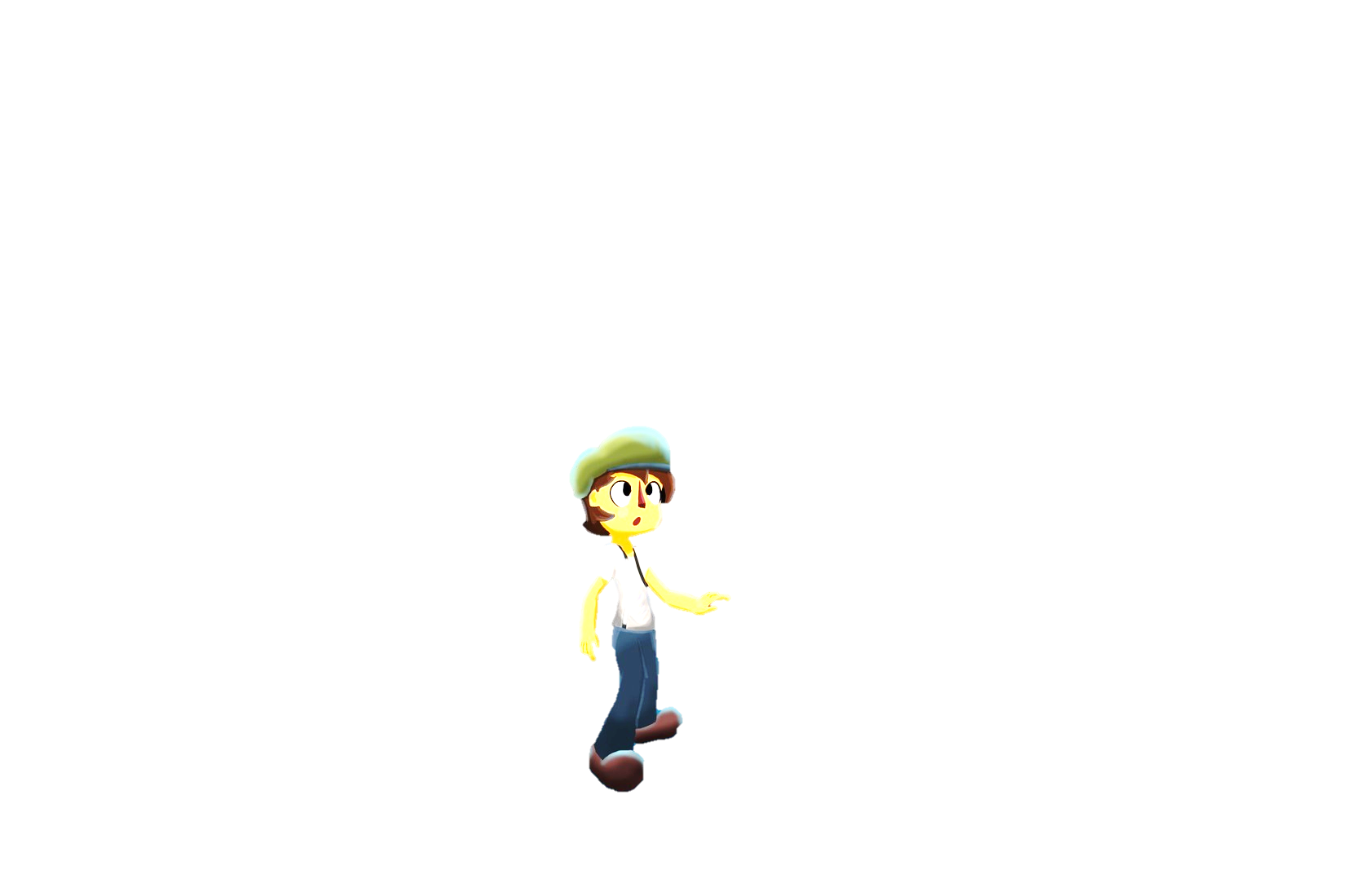 C. Đặt kính gần sát vật rồi đưa kính ra xa dần để thấy rõ vật.
D. Đặt kính chính giữa mắt và vật.
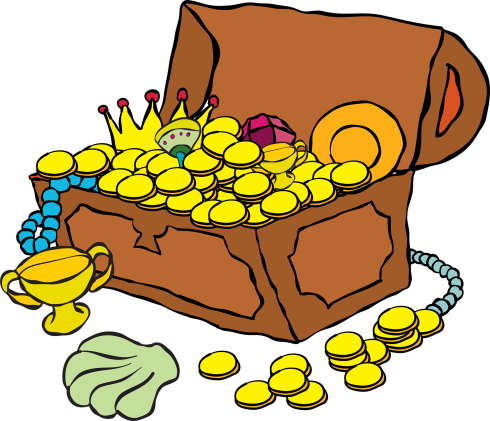 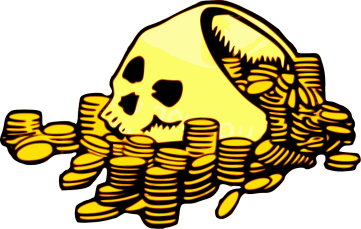 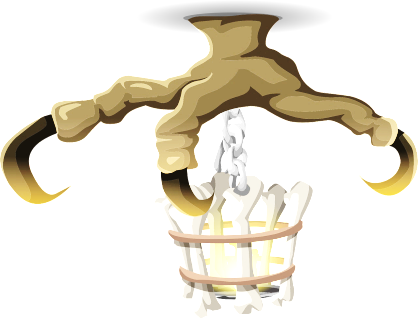 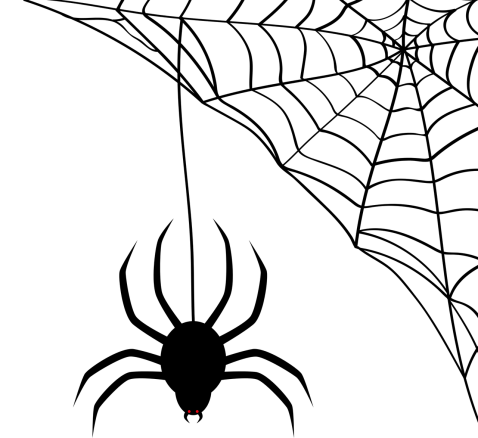 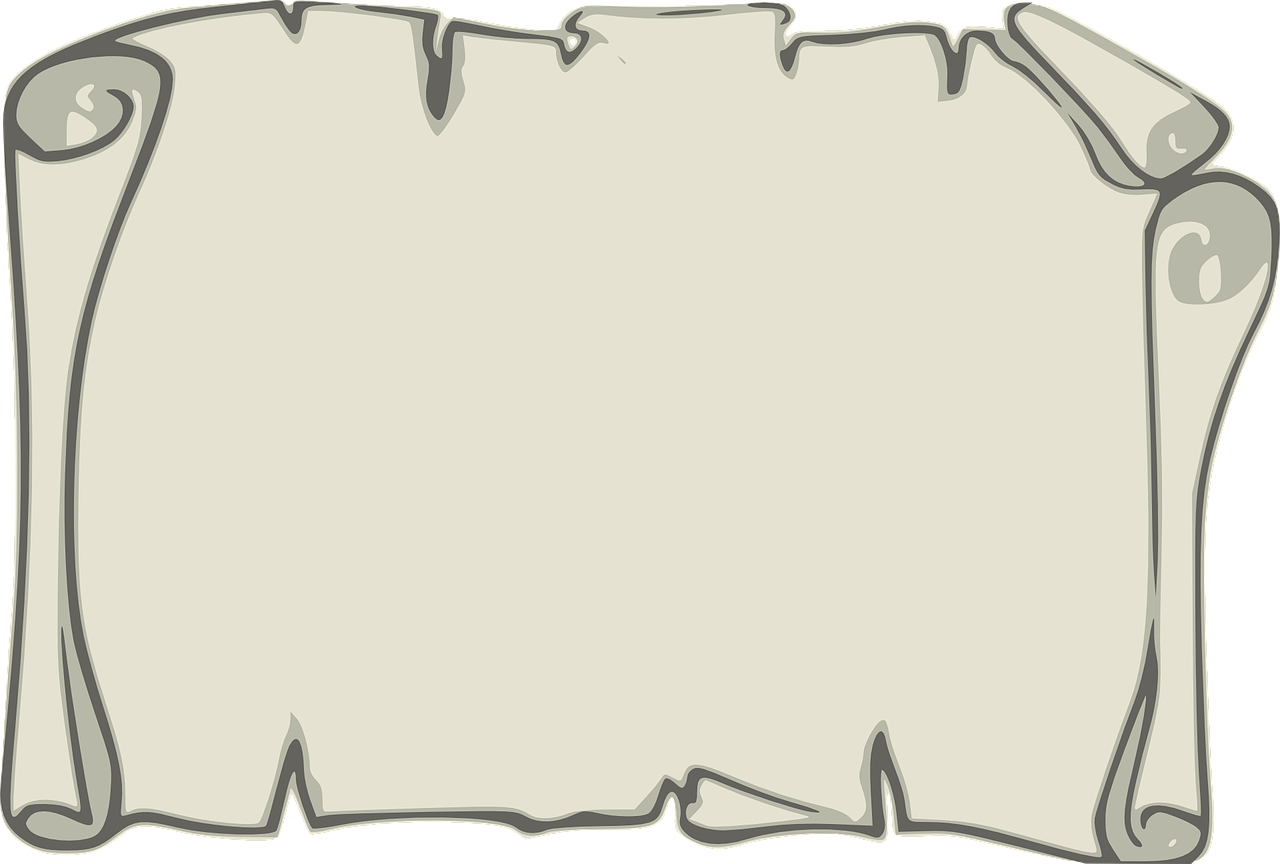 Câu 5: Hành động nào sau đây bảo quản kính không đúng cách?
A. Cất kính ở nơi khô ráo.
B. Rửa kính với nước sạch.
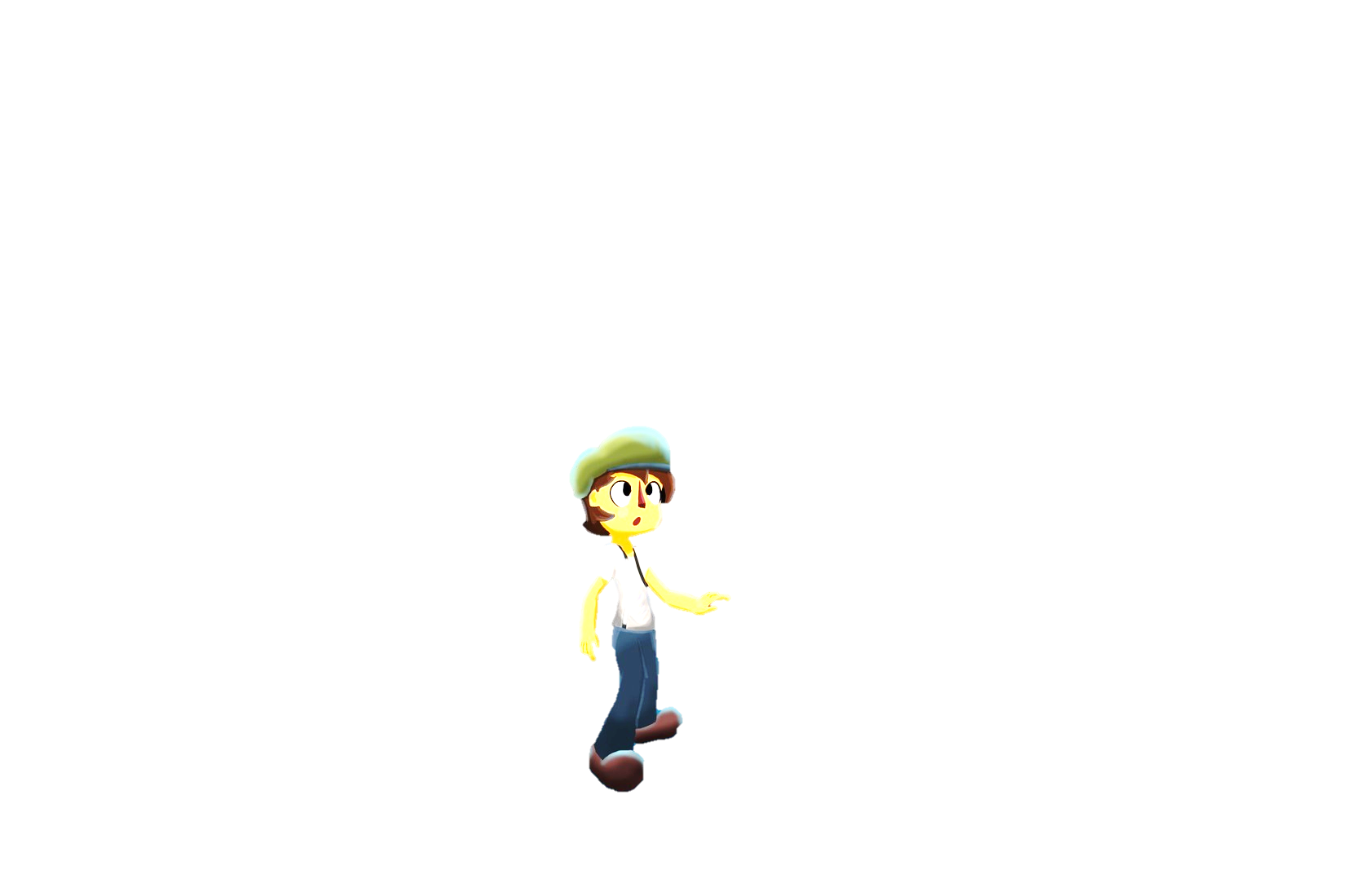 C. Thường xuyên lau chùi kính lúp bằng khăn mềm.
D. Để mặt kính tiếp xúc trực tiếp với không khí.
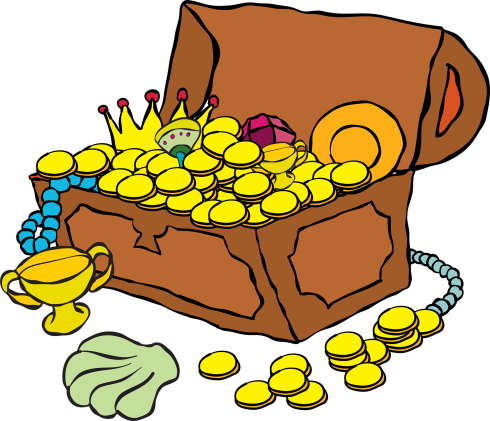 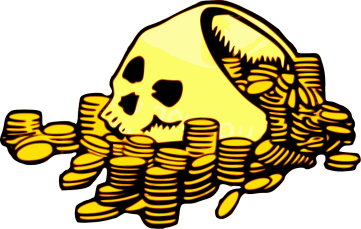 VẬN DỤNG
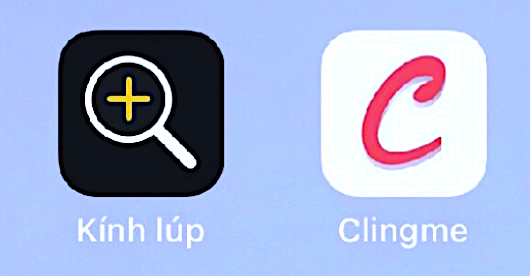 Trong một số điện thoại thông minh có phần mềm kính lúp điện tử, có thể phóng to ảnh lên đến 10 lần.
Sử dụng điện thoại thông minh có phần mềm kính lúp điện tử, quan sát các vật nhỏ (cây nấm, sợi vải, con muỗi, hạt cát…) rồi chụp lại ảnh đó chia sẻ với các bạn.
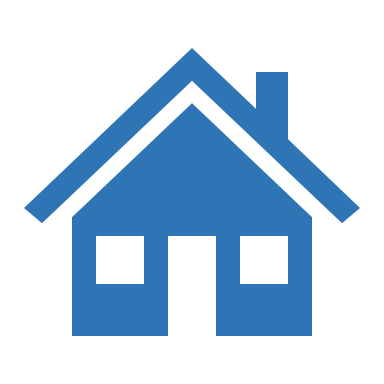